Intro Slide Title 1
TOWARDS BEST PRACTICE IN DESIGNING SUSTAINABLE ONLINE PEER 
MENTORING AT SCALE – WHAT’S IN IT FOR THE MENTORS?
Dr Julie Robson and Dr Chris Hutton

Senior Lecturers in Earth  & Environmental Science
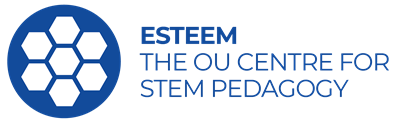 Overview
Introduction
Background
Student Buddy Scheme
Research Questions
Methods
Results 
Questionnaire 1
Questionnaire 2
Focus Groups
Conclusions
Introduction
Peer mentoring in Higher Education and Distance Learning
The literature identified both benefits and challenges to student peer mentors
Benefits
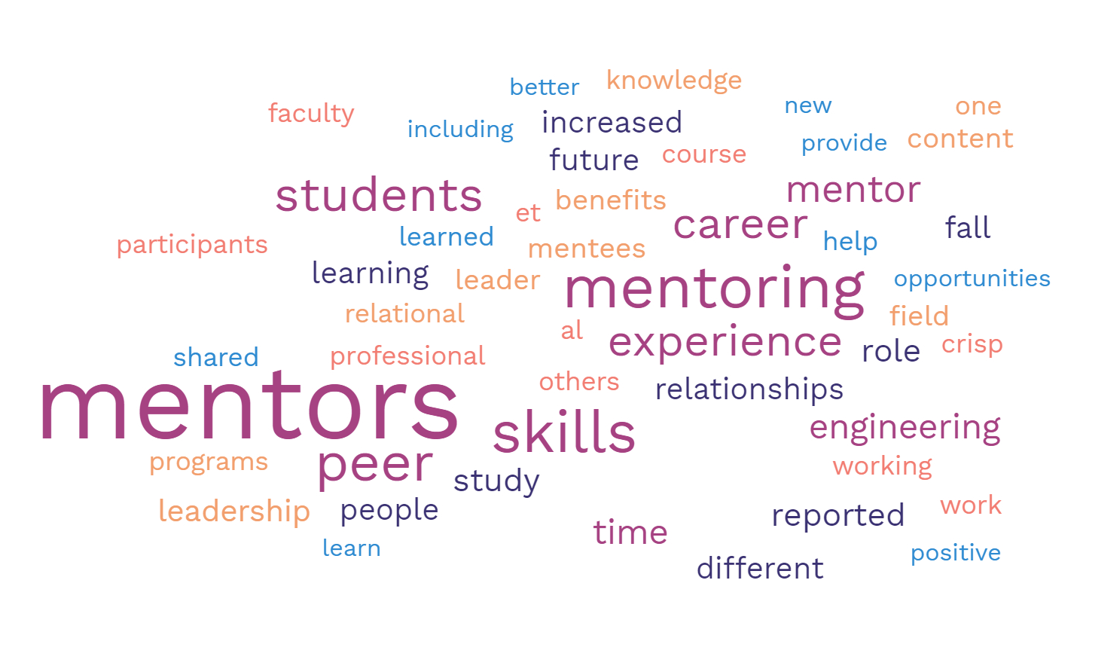 Challenges
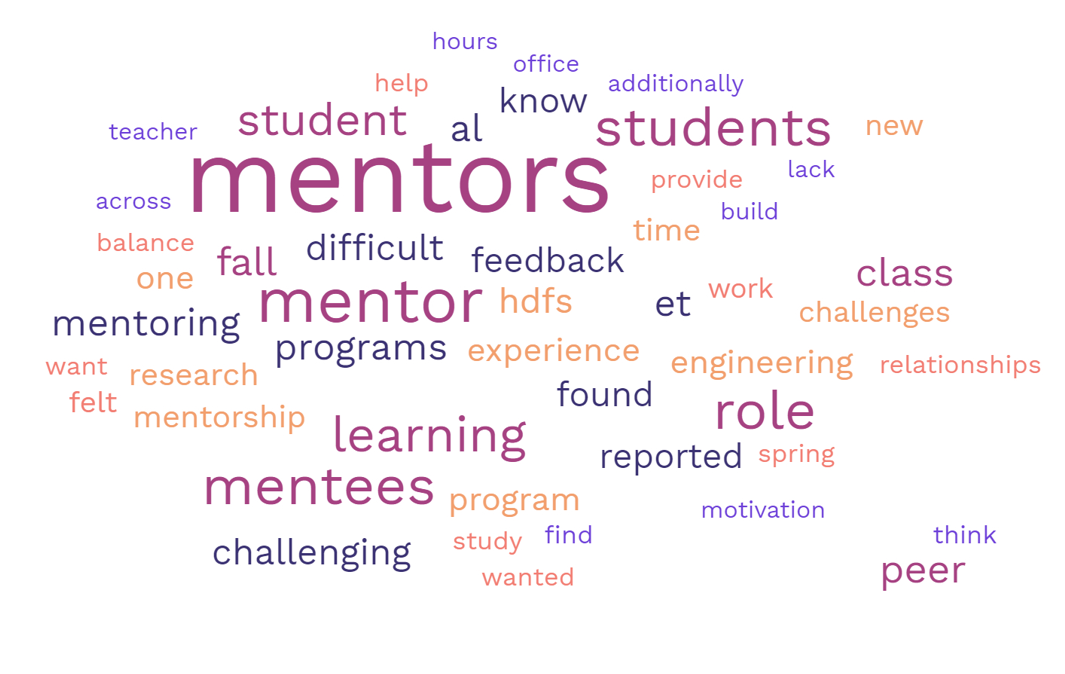 What did our students think?
[Speaker Notes: The literature suggests that there were far more benefits to beign a peer mentor than challenges faced by students in the role. Key Benefits primarily unsurprisingly communication and professional skills. Leadership and interpersonal skills. More surprising was the deepening of knowledge of the modules. Key challenges focused on learning the role as it was new to most peer mentors, fitting the role around classes and keeping time boundaries on it. Providing feedback and dealing with difficult students was challenging as a peer.]
Introduction
The Student Buddy Programme
Pilot in 2017
Since grown to cover nearly all modules in School
Peer mentors (“buddies”) selected from module’s recent “graduates”
Training provided
Buddies operate on rota via a forum : non-academic support
Associate Lecturer (AL) assigned to support buddies.
Introduction
Research Questions
Are online, distance, peer mentoring schemes involving volunteer students sustainable?

What are the benefits and challenges of being a mentor?

3.       Can mentoring contribute to students’ employability skills?
Methods
Results
Questionnaire 1 (before starting)
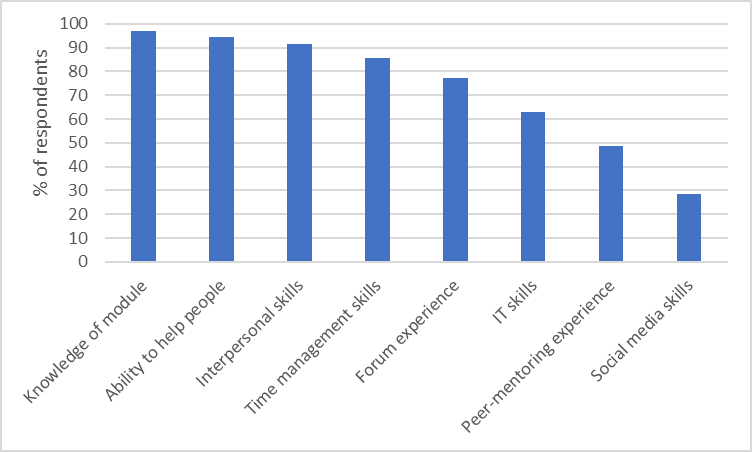 n = 35 (79%)
Results
Questionnaire 2 (after mentoring)
n = 22 (47%)
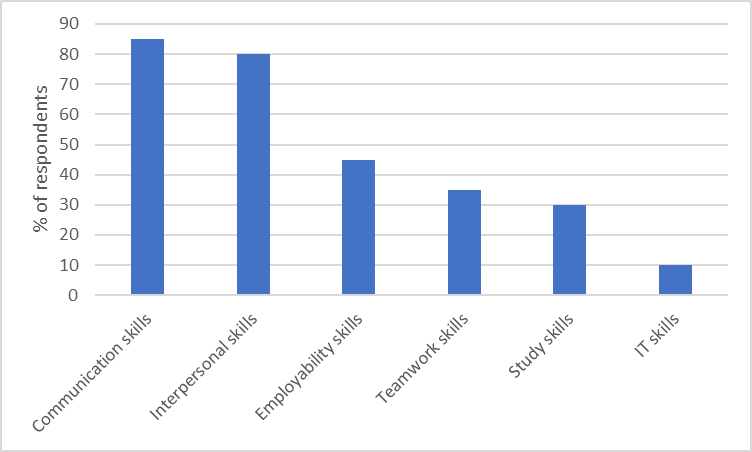 Results
Focus groups
Conclusions
The experiences of our students seem to mirror the benefits and challenges of peer mentoring for mentors as recorded in the literature
Benefits and challenges are role related rather than being dependent on mode of delivery or scale
Benefits of being a mentor do outweigh the challenges as mentors return year after year on different modules
The mentoring experiences changes some skills that students thought would be important – interpersonal skills being more important than having an ability to help people
Communication skills and time management are the most important skills for the role
Being a peer mentor is rewarding and provides increased self-confidence
With good training and support the peer mentoring programme is sustainable
Acknowledgements
eSTEeM – The OU Centre for STEM Pedagogy – for funding and support
Dr Barbara Jones – for assistance with data analysis
Student buddy participants (too many to mention individually)
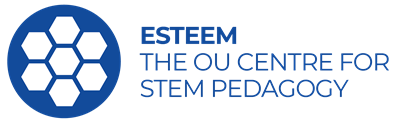 Key References
Carvalho, A. R.  and Santos, C. (2022) Developing peer mentors’ collaborative and metacognitive skill technology-enhanced peer learning program. Computers and Education Open, 3. Retrieved from: https://www.sciencedirect.com/science/article/pii/S2666557321000410?via%3Dihub

Marshall, M. Dobbs-Oates, J. Kunberger, T. & Greene J (2021) The peer mentor experience: benefits and challenges in undergraduate Programs. Mentoring & Tutoring: Partnership in Learning, 29(1), 89-109. : 10.1080/13611267.2021.1899587 

Pollard, R. and Kumar, S. (2021) Mentoring Graduate Students Online: Strategies and Challenges. International Review of Research in Open and Distributed Learning, 22(2). Available from: https://web-p-ebscohost-com.libezproxy.open.ac.uk/ehost/pdfviewer/pdfviewer?vid=0&sid=5347069f-3787-4cb1-8148-aa9afa876ea7%40redis
Slide Title 30
Thank you – any questions?
Julie.Robson@open.ac.uk 

Christopher.Hutton@open.ac.uk
Slide Title 31